‘Passion for Spiritual Administration’
WELCOME

TO

TEAM GOD!
‘Passion for Spiritual Administration’
You are directly linked & connected to:
 
Parish clergy & staff team: your incumbent, possibly a curate, youth and/or children’s workers or directors, as well as volunteers in a wide range of positions such as church wardens, treasurer, PCC secretary, LLMs, perhaps office volunteers who assist you.
 
Local parish administrators at churches in the same or local towns whose clergy are linked by Churches Together or other local affiliations
 
Deanery parish administrators at churches in the same Deanery

 
Diocesan officers & administrators are also your colleagues who can assist & support you
 
UK wide parish administrators linked via a support organisation e.g. the UK Church Administrator Network ‘UCAN’
 
 
All working for Team God!
‘Passion for Spiritual Administration’
Spiritual Administration
 
God-appointed and utilising creatively the gifts of the Holy Spirit to bring honour to Christ. 
 
I can highly recommend reading various articles by John Truscott who set up the
UK Church Administrator Network about Christian and Church administration:
http://www.john-truscott.co.uk/Resources/Administration
 
Set Christian administration in context both theologically by looking at  1 Corinthians 12,
Acts 6 and 1 Timothy 3 and practically. 

‘Administration’ in the biblical sense is more akin to leadership and guidance. 

Also embodies the gift of ‘those able to help others’ 

2 gifts representing the 2 parts of the administrative spectrum.
 

John Truscott defines Church administration as: 

“the organization and co-ordination of the earthly resources available in the service of Christ.” 
 
“a creative, people-centred ministry”
 
“serves EVERY OTHER MINISTRY” so enabling everything else to happen and without which “nothing could function”. 
 
“the Servant of Servants”
‘Passion for Spiritual Administration’
Certificates and Registers for Life Events
Baptism and Confirmation Certificates provided by the Diocese free of charge. Contact our Reception Manager on 01483 450423 who will send you the required number of certificates 
[for Confirmation please specify which Bishop is presiding]
For a book of Banns Certificates order from SPCK Publishing - Society for Promoting Christian Knowledge : http://spckpublishing.co.uk/product/banns-of-marriage-certificate-book-mb6/
 
For ordering Registers: 
 
http://spckpublishing.co.uk/product/baptism-register/
http://spckpublishing.co.uk/product/confirmation-register-c1/
http://spckpublishing.co.uk/product/banns-of-marriage-register-mb9/
http://spckpublishing.co.uk/product/burial-register-f1/
http://spckpublishing.co.uk/product/service-register-sr5         [also Eden and Canterbury Press]
 
For a book of Marriage Certificates order free of charge from the Registration Supplies Unit at the General Register Office 0151 471 4810 – also for Marriage Registers
 
Either send in the tear off slip in your current certificate book to:
General Register Office, PO Box 2
Southport PR8 2JD
 
Or email registration.supplies@ips.gsi.gov.uk  certificate.services@gro.gsi.gov.uk
 [make sure you do this in plenty of time if you are running low!]
 
Keep blank Marriage Certificates and all Registers in Safe!
‘Passion for Spiritual Administration’
Resources
 
Websites with useful administration and management  resources:

Diocesan Parish Officer Resources
Diocesan website has a section in Resources for Parish Officers including parish administrators
 
http://www.cofeguildford.org.uk/resources/parish-officers/parish-administrators  




The Church of England’s National Stewardship & Resources Team offering over 400 pages of resources to support all aspects of stewardship, administration and management in the local church.
 http://www.parishresources.org.uk/

PCC/APCM section has all the downloadable forms you need for revising/renewing your Electoral Roll and for the APCM nominations & notices

The Church of England Resources
Website has Record Management Guides both helpful and necessary e.g. Safeguarding Records guide and Keep or Bin? - The Care of Your Parish Records

https://www.churchofengland.org/about-us/structure/churchcommissioners/administration/librariesandarchives/recordsmanagementguides.aspx
 [these are also linked from Diocesan parish administrator resources web pages]
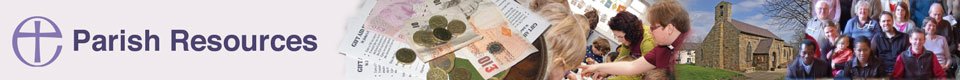 ‘Passion for Spiritual Administration’
The UK Church Administrator Network ‘UCAN’
 
Valuable network for support, information, resources, conferences and networking.
 
To be found on 2 websites – the specific 
http://www.church-administrator.net/
 
as well as on John Truscott’s own website detailing the support services he offers as an independent church consultant and trainer
http://www.john-truscott.co.uk/Administrators
http://www.john-truscott.co.uk/Resources
 
DO JOIN if have not done so already - see Benefits for why You and why the Church needs you to join!
http://www.john-truscott.co.uk/Administrators/UCAN-overview/UCAN-benefits
 
Free to join although they do seek a voluntary annual contribution
 
Local Groups link: www.church-administrator.net/Administrators/UCAN-local-groups 
 
Distance learning course with the St John's School of Mission, Nottingham / UCAN distance learning module for Church Administrators.
 http://www.church-administrator.net/Administrators/UCAN-distance-learning